Praktyczne narzędzia przeciwstawiania się mowie nienawiści obecnej w przestrzeniach publicznych
Bartłomiej Ciążyński
Wiceprezydent wrocławia
Zgromadzenie 1 marca 2019 r. – rozwiązane z uwagi na antysemicką mowę nienawiści – postanowienie SO we Wrocławiu z 18.04.2019 r. (XII Ns 4/19): oddala odwołanie

Zgromadzenie 11 lipca 2019 r. – rozwiązane z uwagi na antyukraińską mowę nienawiści – postanowienie SO we Wrocławiu z 07.11.2019 r. (I Ns 5/19): oddala odwołanie

Zgromadzenie 11 listopada 2019 r. – rozwiązane z uwagi na nawoływanie do nienawiści i użycie pirotechniki – postanowienie SO we Wrocławiu z 22.07.2020 r. (I Ns 11/19): uwzględnia odwołanie organizatora i uchyla decyzję Prezydenta Wrocławia z 11.11.2019 r.; postanowienie SA we Wrocławiu z 18.11.2020 r. (I Acz 479/20): zmienia i odwołanie organizatora oddala
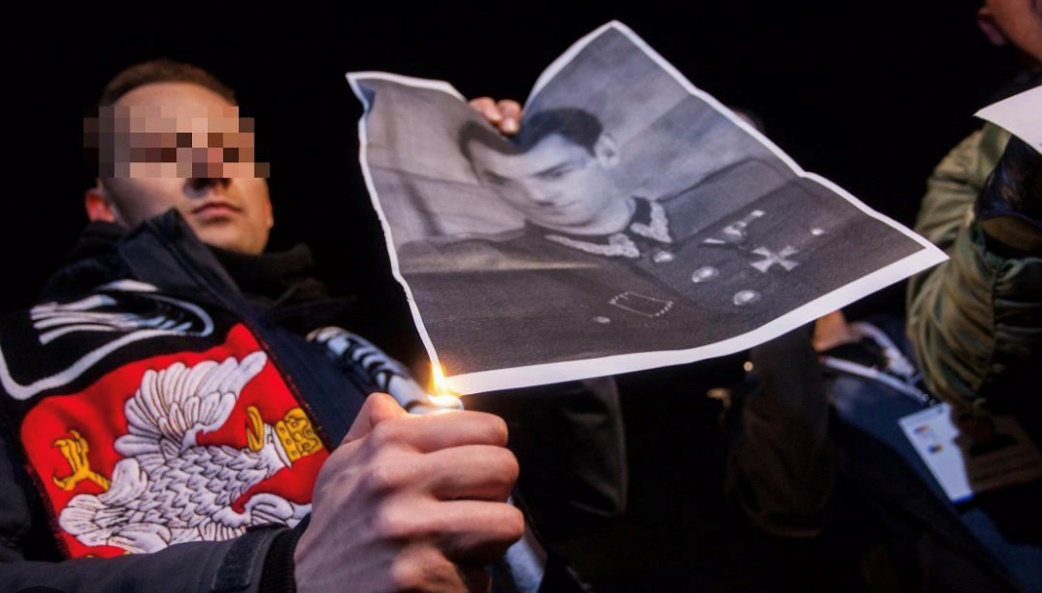 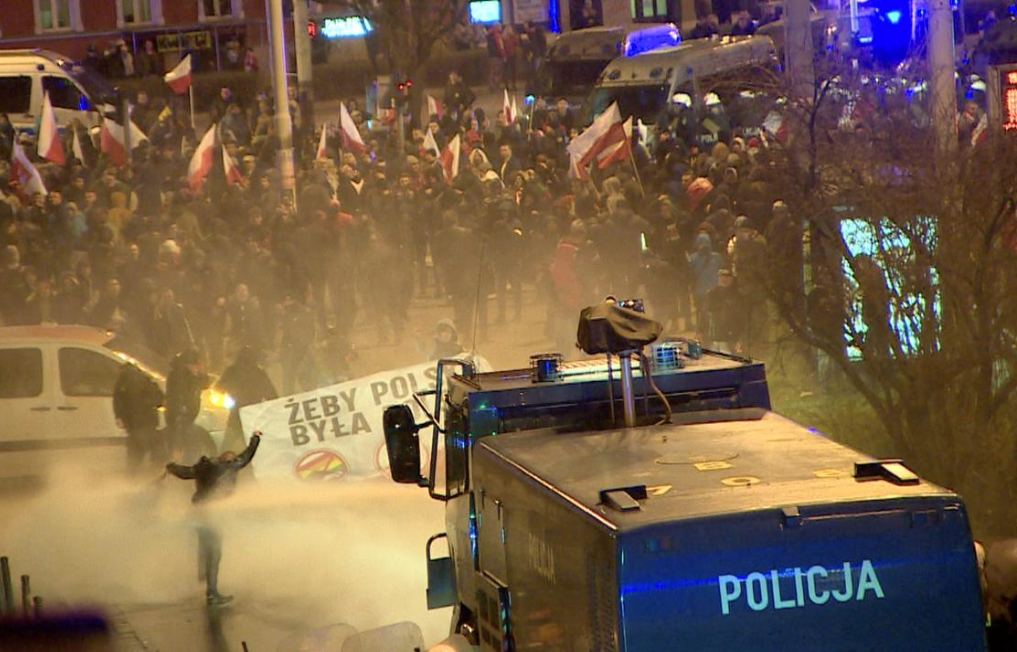 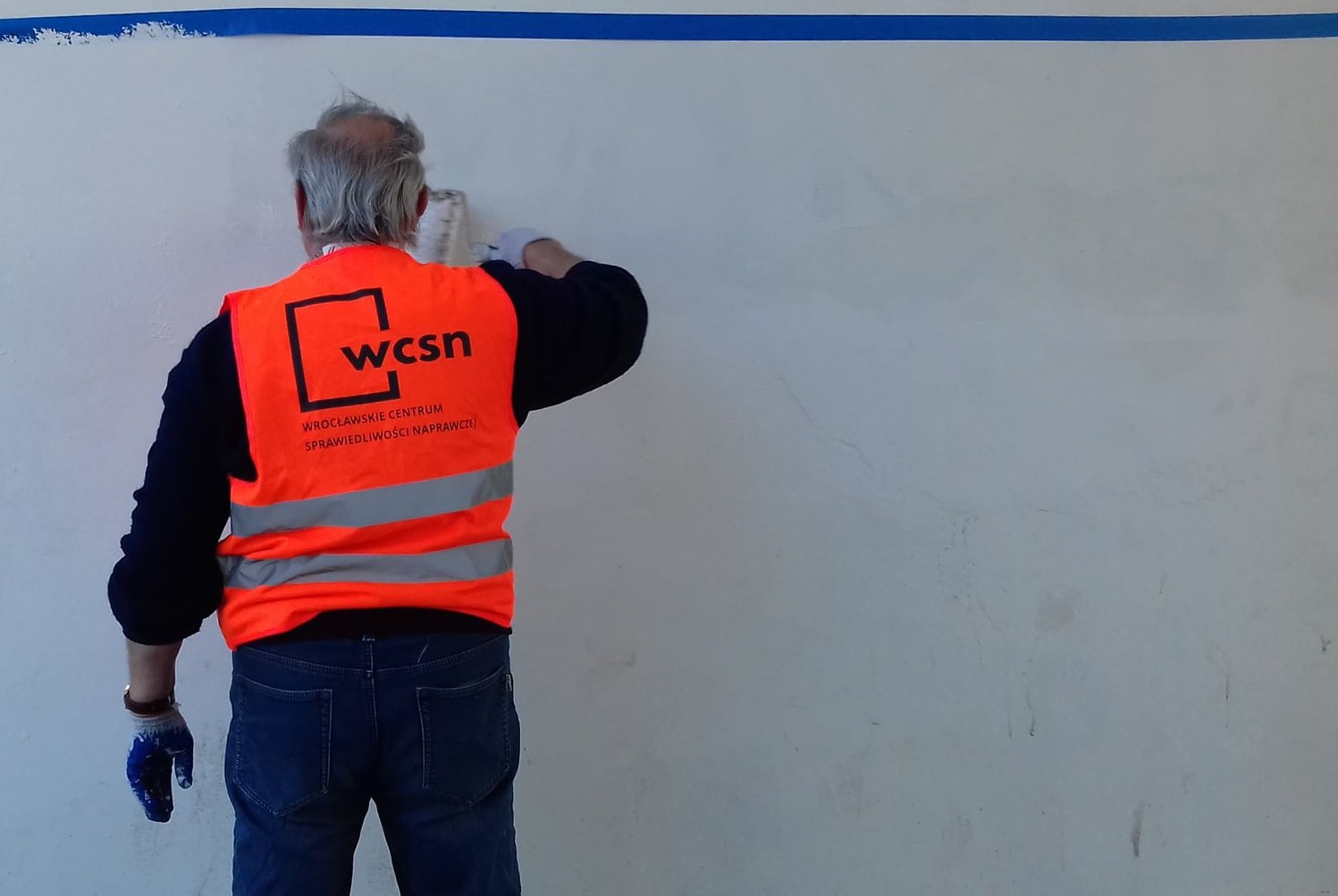 Wrocławskie Centrum Sprawiedliwości Naprawczej
ORGANIZACJA KARY OGRANICZENIA WOLNOŚCI
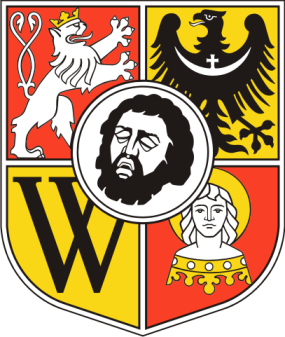 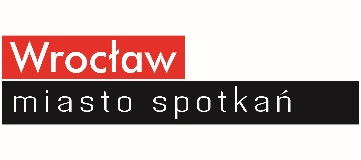 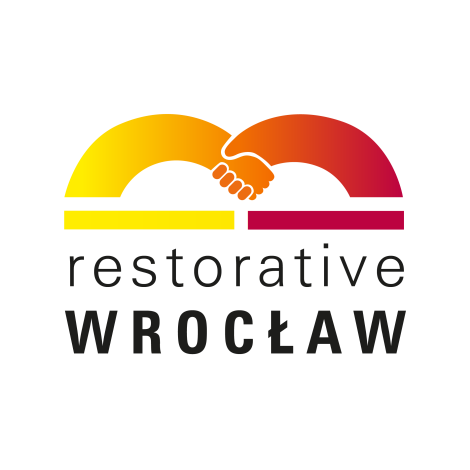 Zgłoszenie elementu 
graficznego mowy nienawiści
Ustalenie zarządcy
nieruchomości
............
.............................
Współpraca wielu
podmiotów
.............................
.............................
.............................
............
Usunięcie elementu 
graficznego mowy
nienawiści
(priorytetowo przez zarządcę)
Informacja 
i współpraca 
ze SM i Policją
Działania na rzecz
społeczności lokalnej
Schemat działania WCSN
IDENTYFIKACJA ELEMENTÓW MOWY NIENAWIŚCI
IDENTYFIKACJA ELEMENTÓW MOWY NIENAWIŚCI
- Patrol WCSN
-  Rada Osiedla
-  Organizacja pozarządowa
Zarządca nieruchomości
Jednostki miejskie
KONTAKT Z ZARZĄDCĄ PRZEZ STRAŻ MIEJSKĄ
Zobowiązanie do usunięcia przedmiotu zgłoszenia (mowy nienawiści)
Kontrola Zarządcy pod kątem zastosowania do zaleceń
Informacja zwrotna do WCI
ZAKOŃCZENIE PRAC
- Podpisanie między Zarządcą a WCI protokołu odbioru należytego wykonania prac
ZGŁOSZENIE NA PLATFORMĘ WCSN
ZAWIADOMIENIE STRAŻY MIEJSKIEJ PRZEZ WCI
Informacja o lokalizacji
Dokumentacja fotograficzna
PRACA SKAZANYCH
Organizacja pracy
Usunięcie przedmiotu zgłoszenia pod nadzorem pracownika WCI
WERYFIKACJA ZGŁOSZENIA PRZEZ WCI:
Zgodność z założeniami projektu
Rodzaj elewacji
Ustalenie Zarządcy nieruchomości
KONTAKT Z ZARZĄDCĄ PRZEZ WCI
Podpisanie porozumienia i zgody na usunięcie szkody
Dobór farby i materiałów
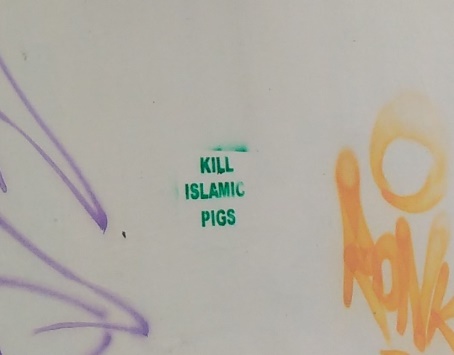 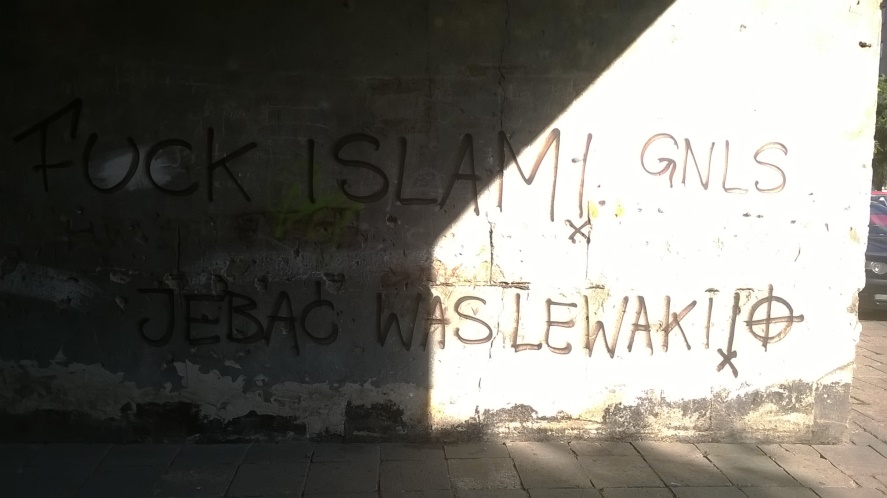 Mowa Nienawiści
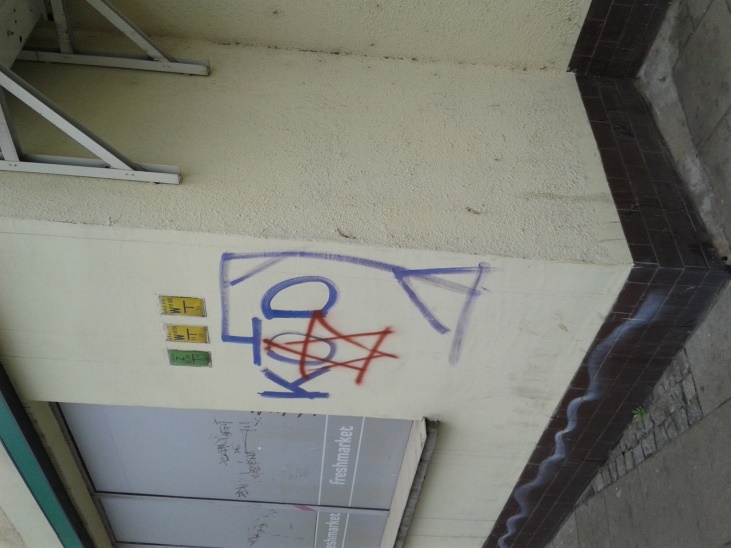 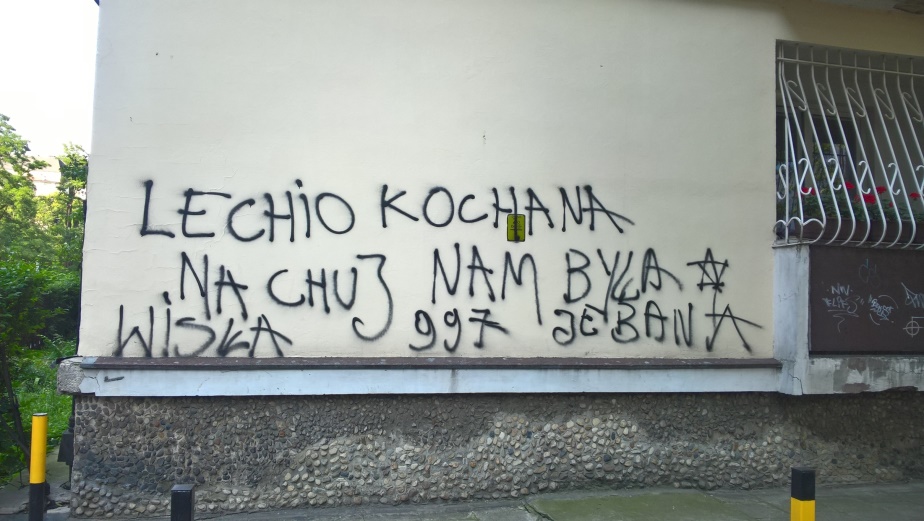 to wszelkie formy wypowiedzi, które szerzą, propagują czy usprawiedliwiają nienawiść rasową, ksenofobię, antysemityzm oraz inne formy nienawiści bazujące na nietolerancji.
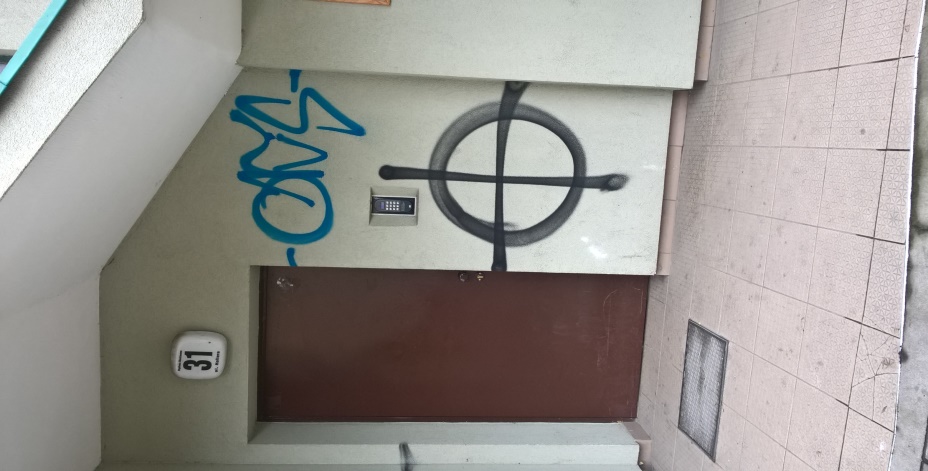 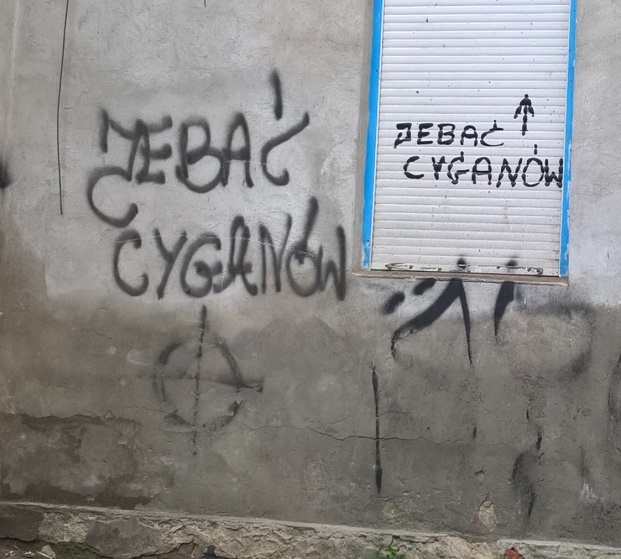 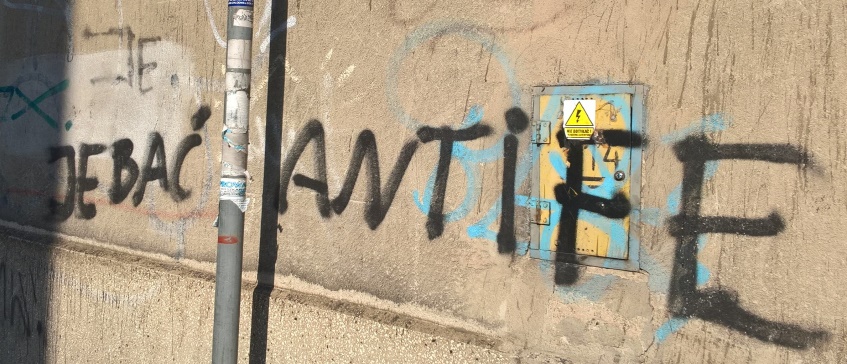 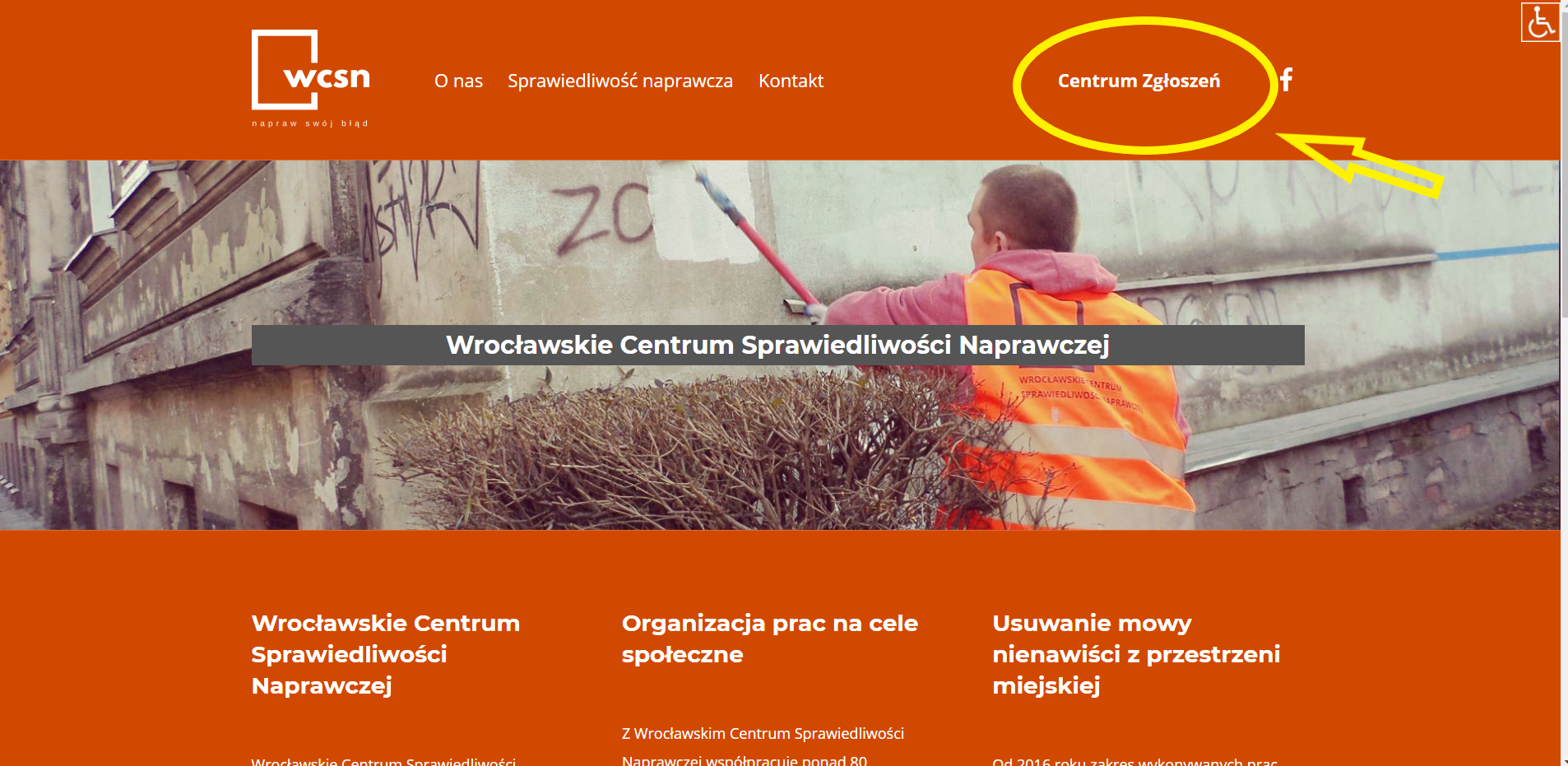 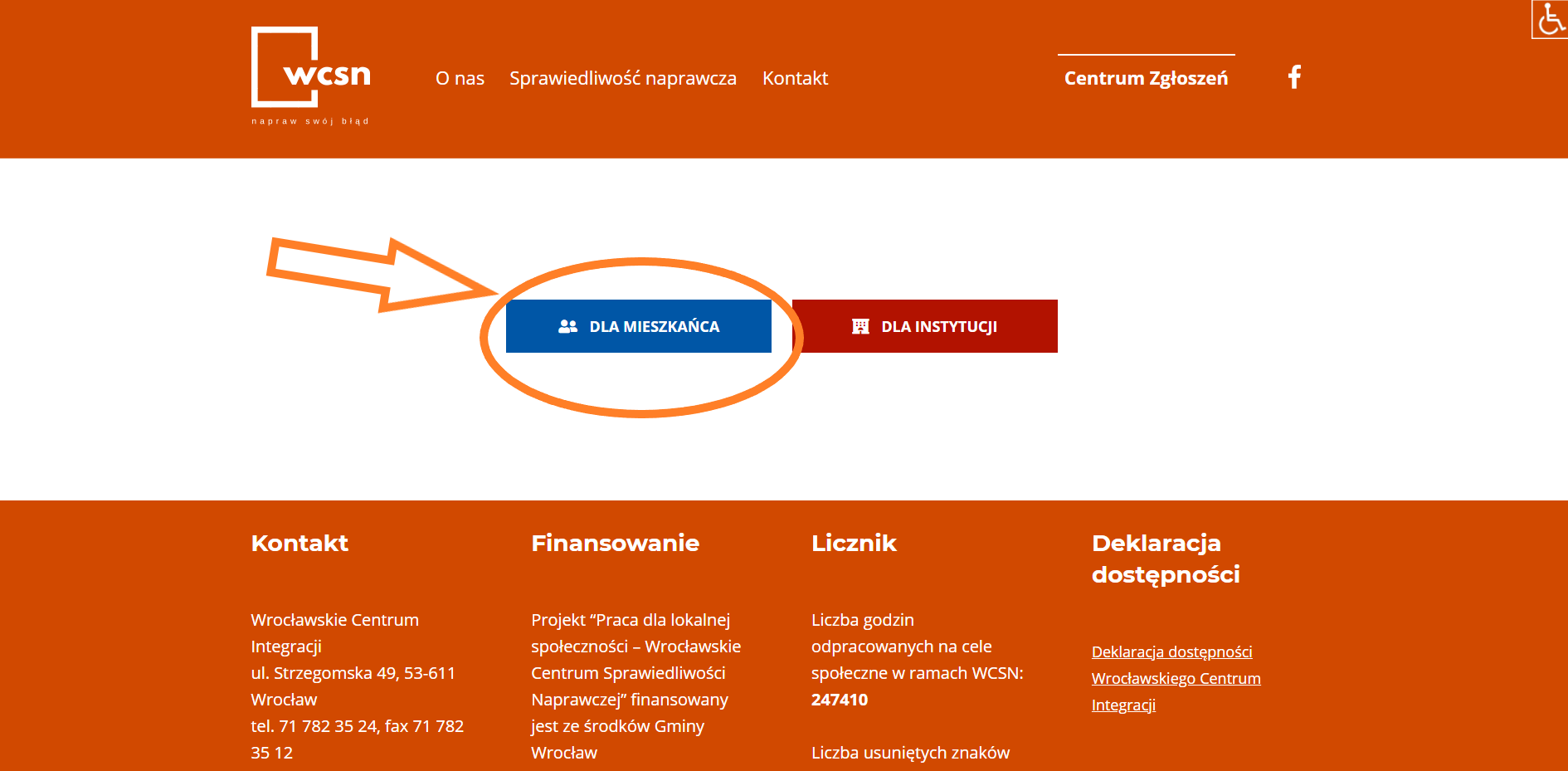 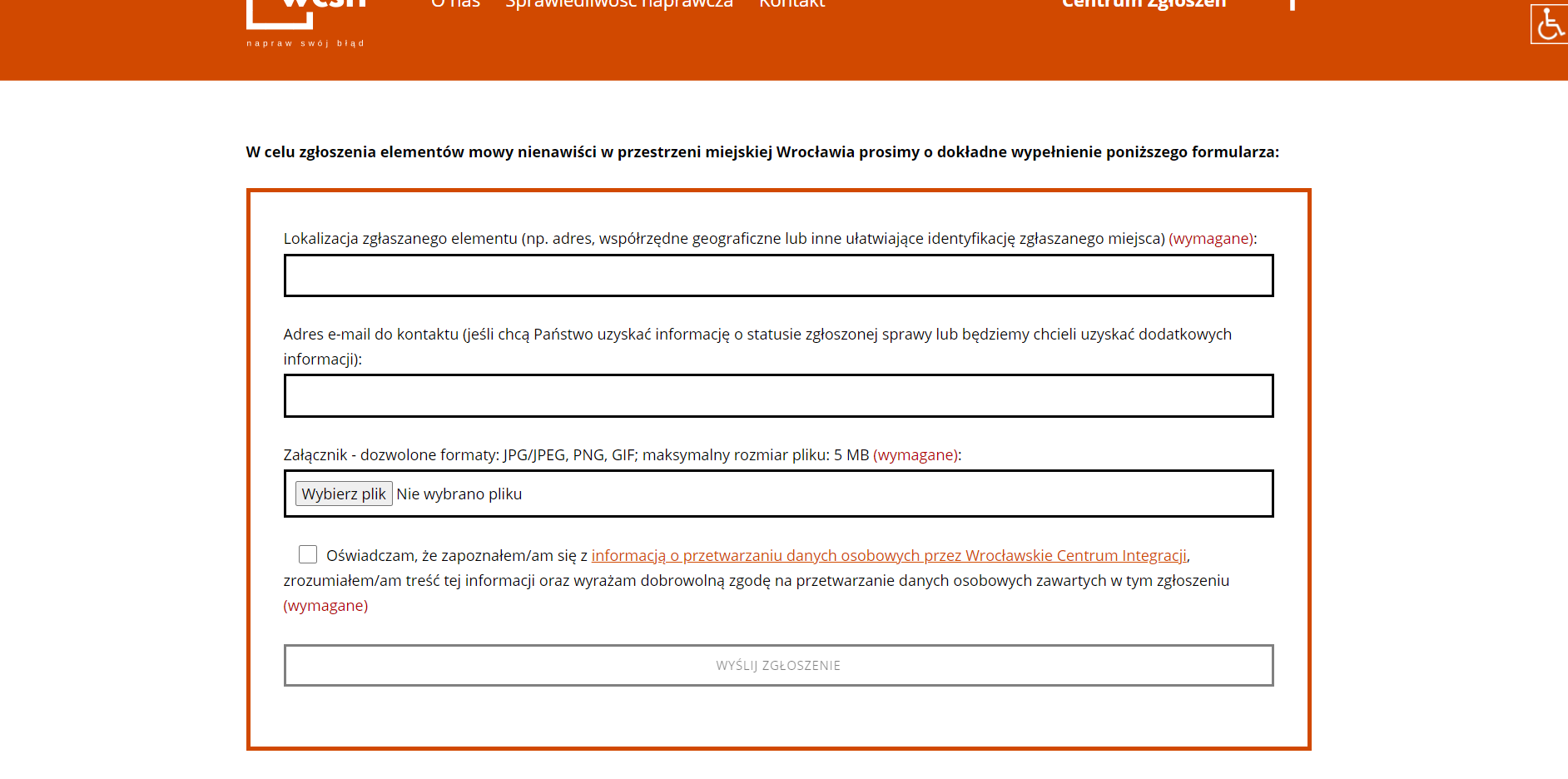 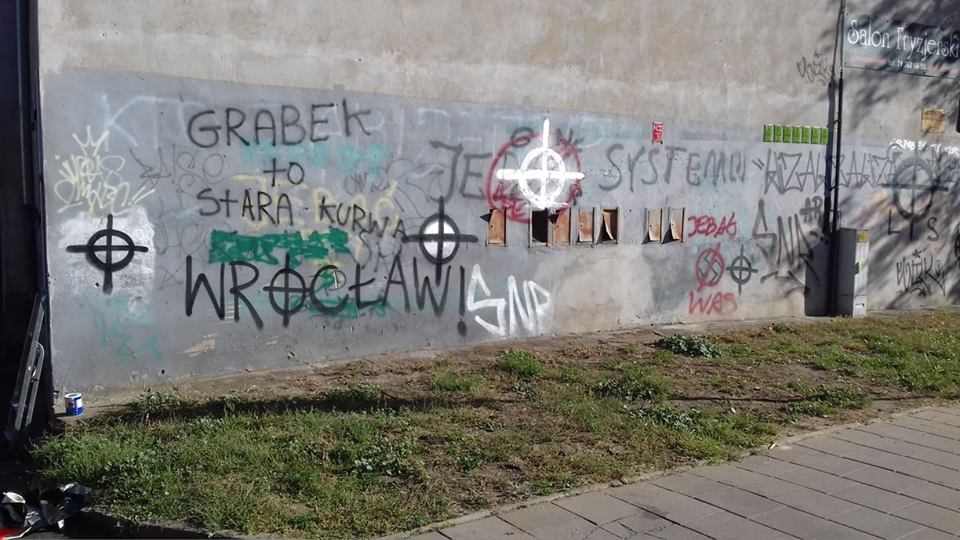 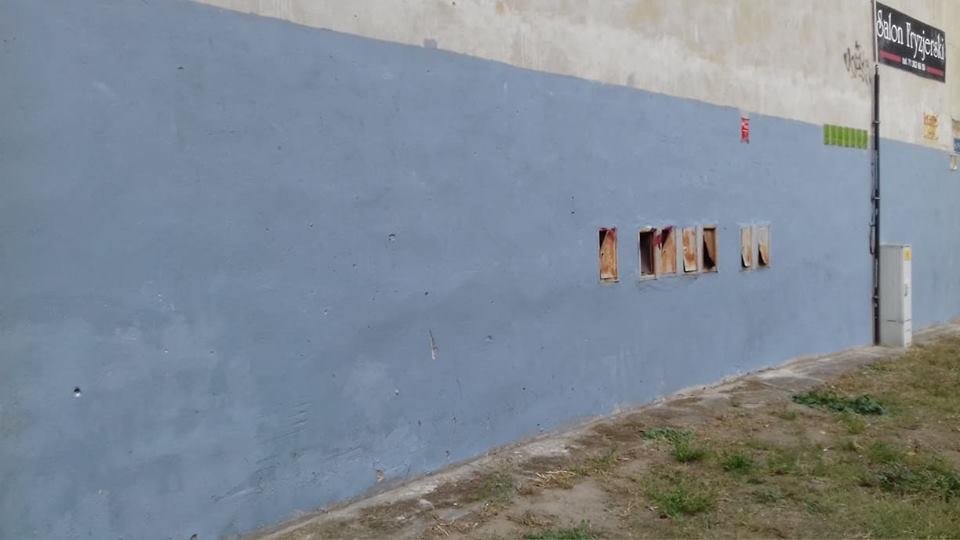 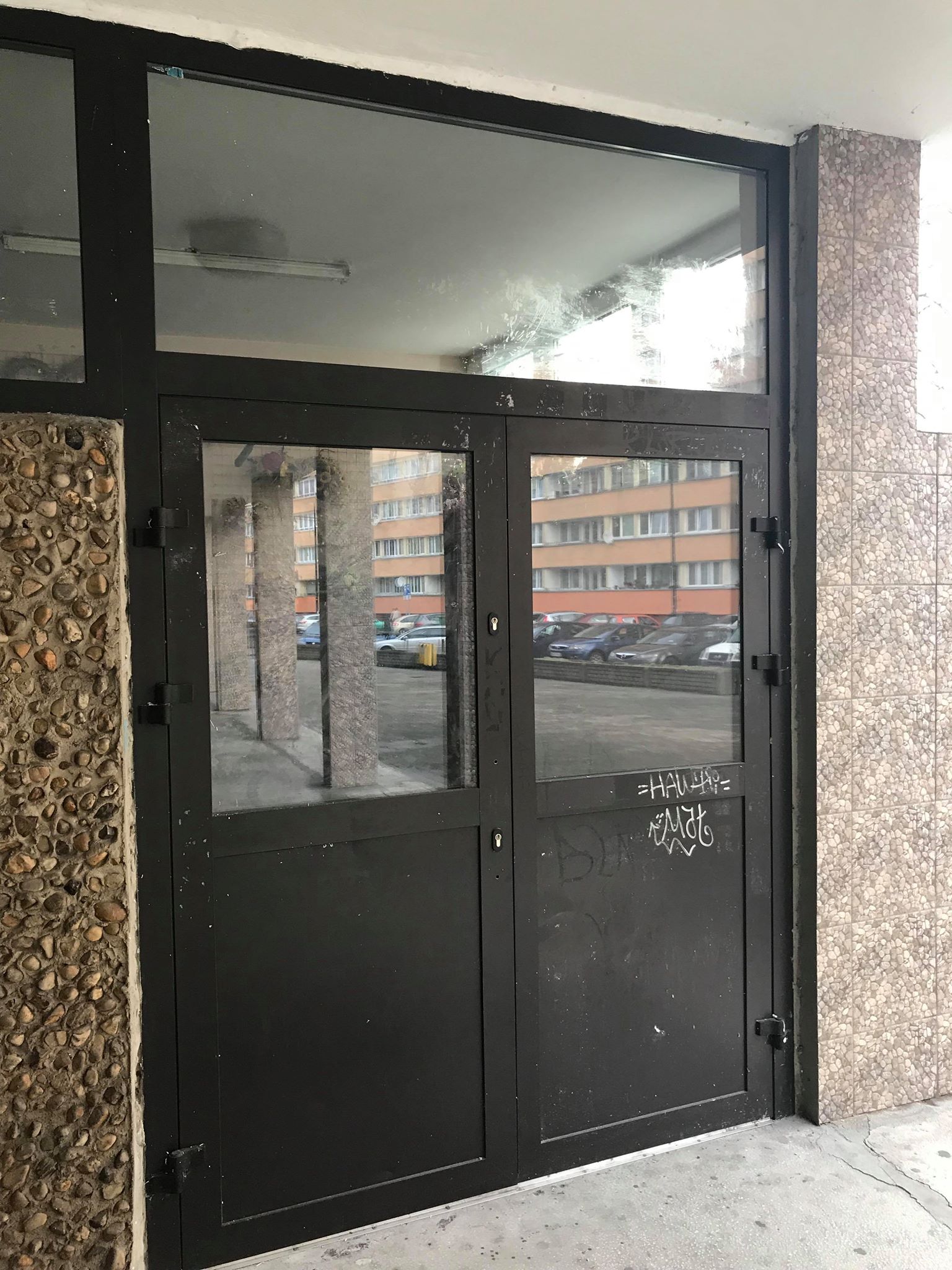 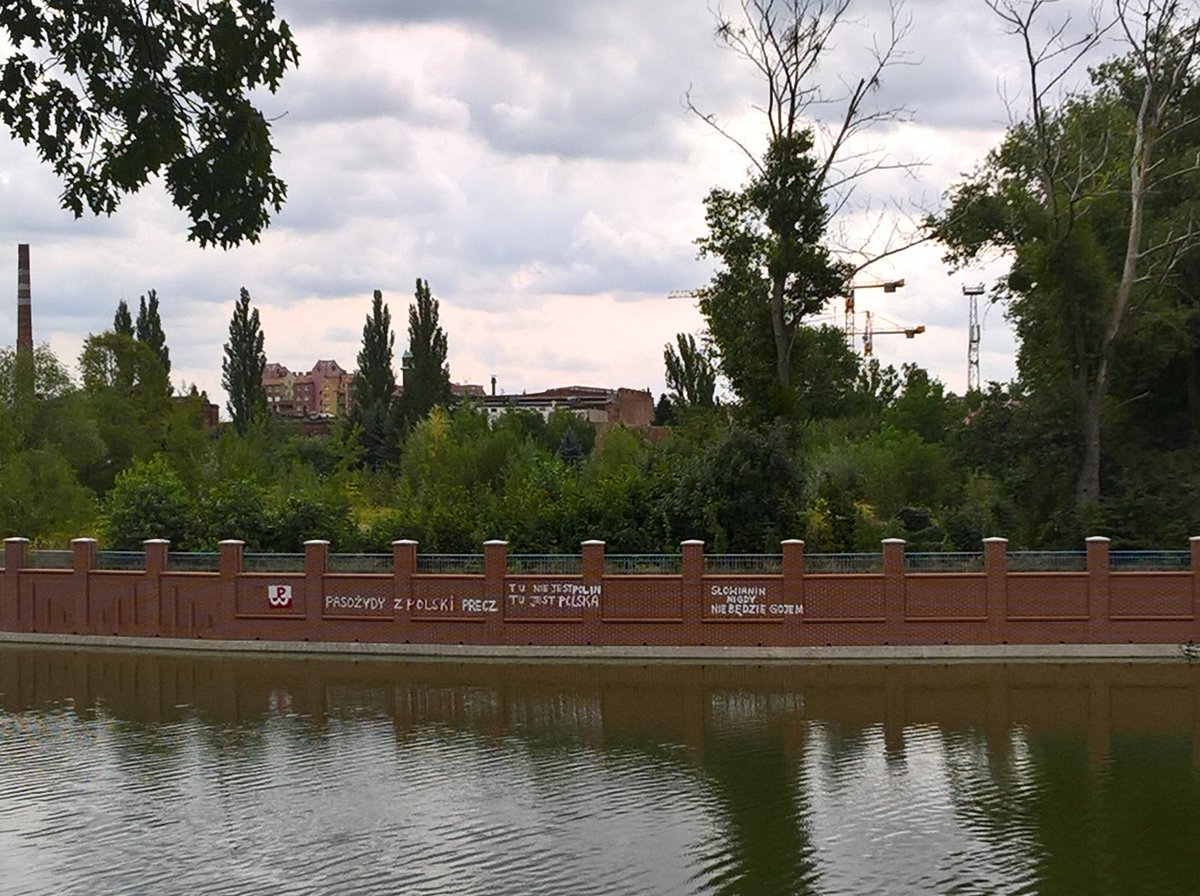 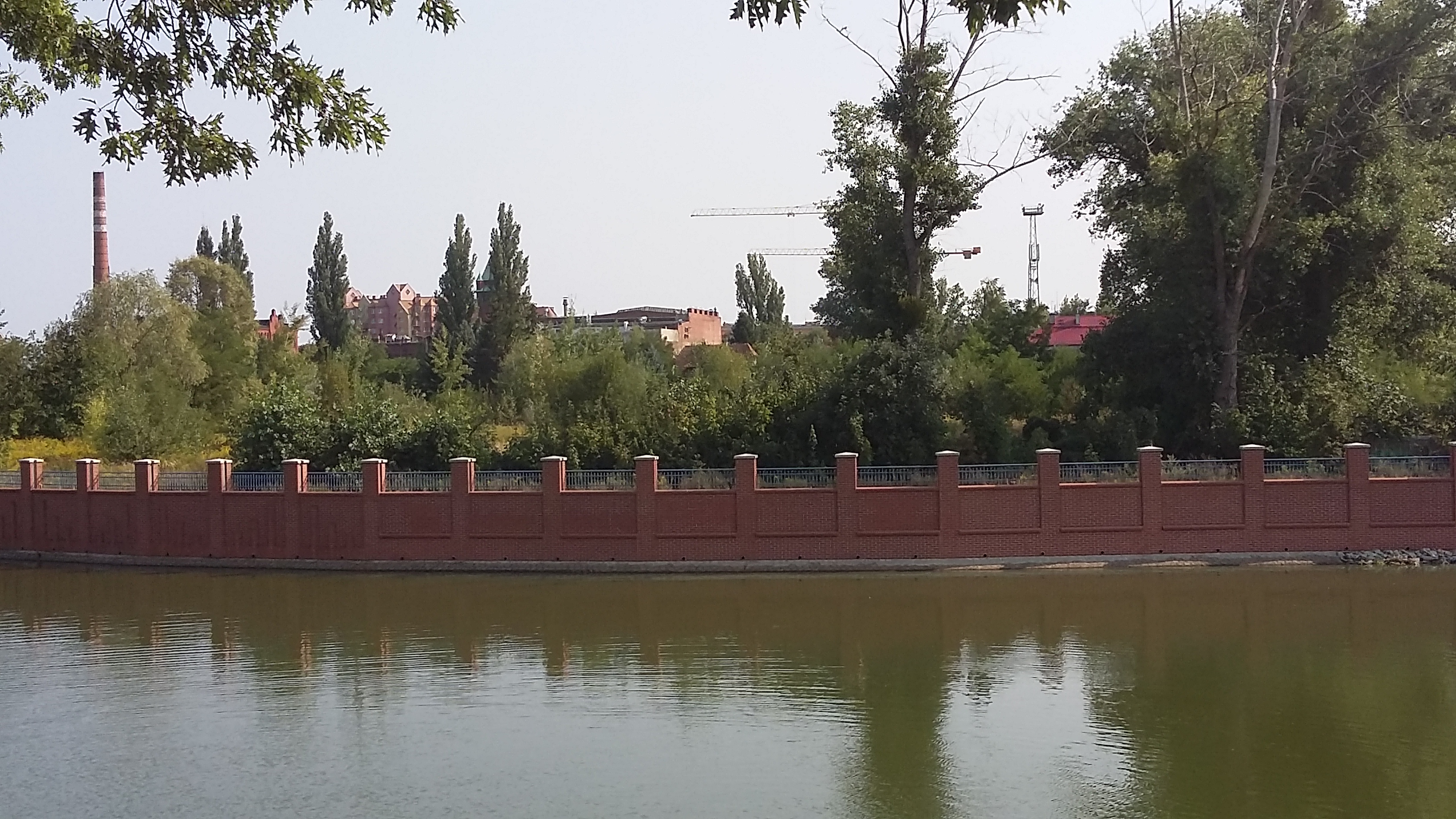 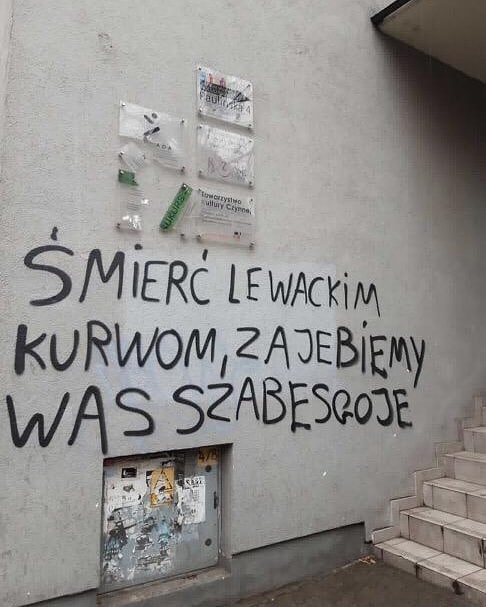 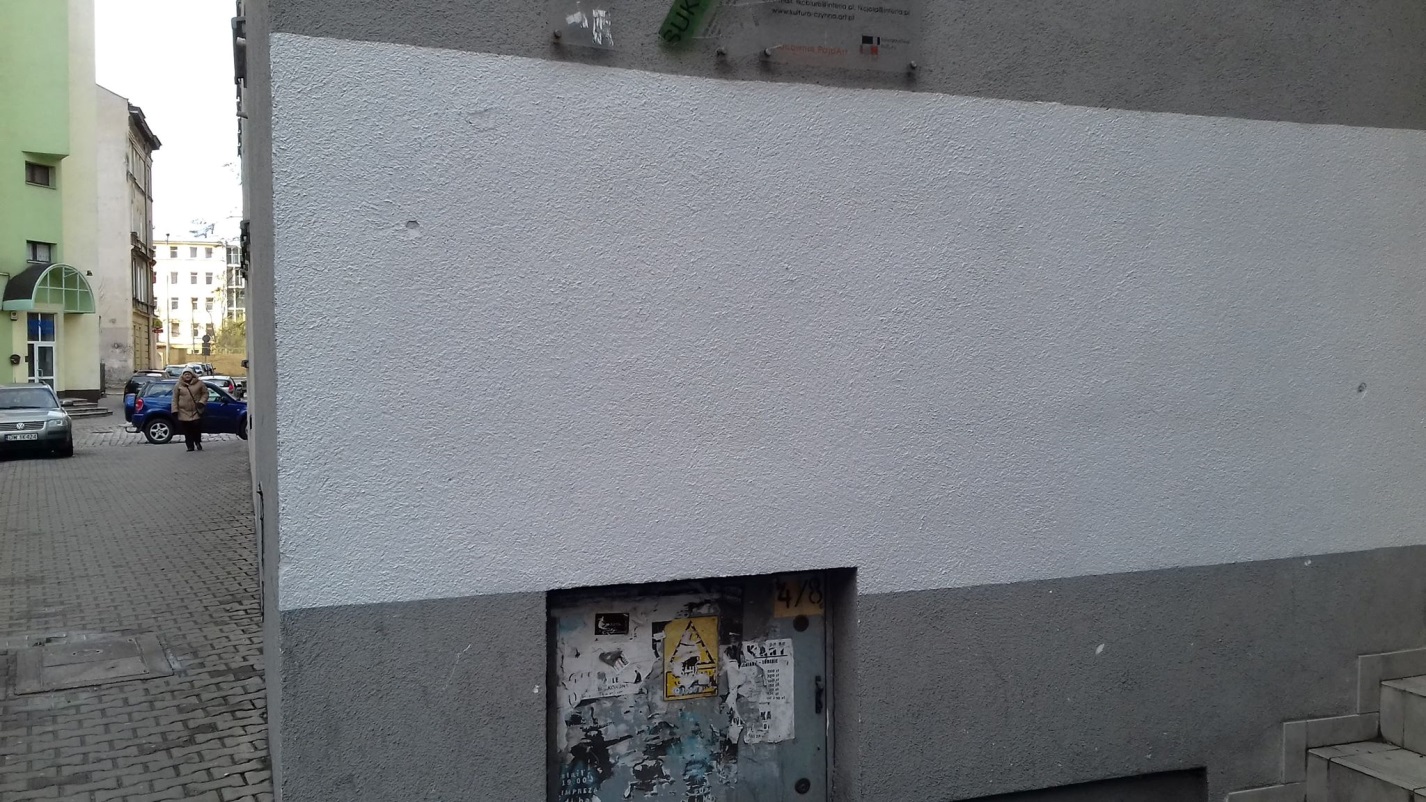 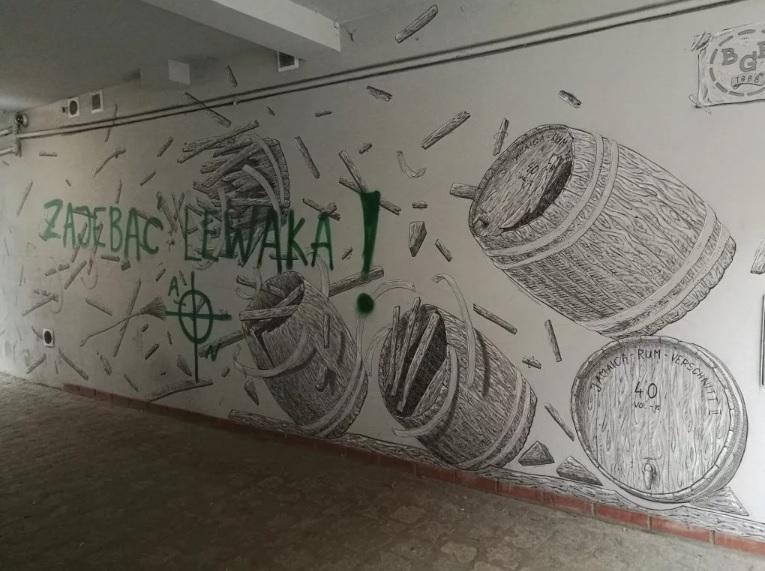 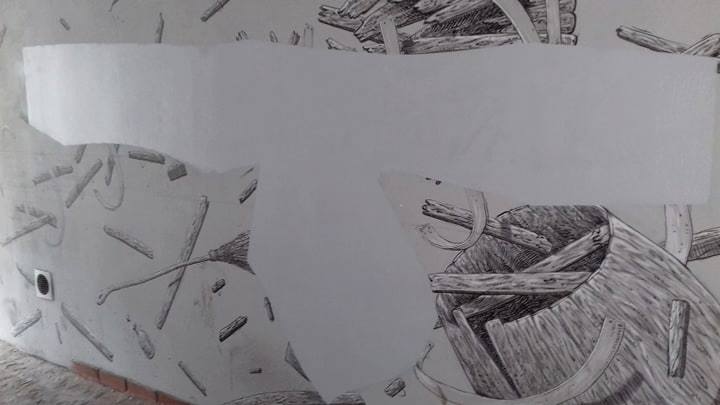 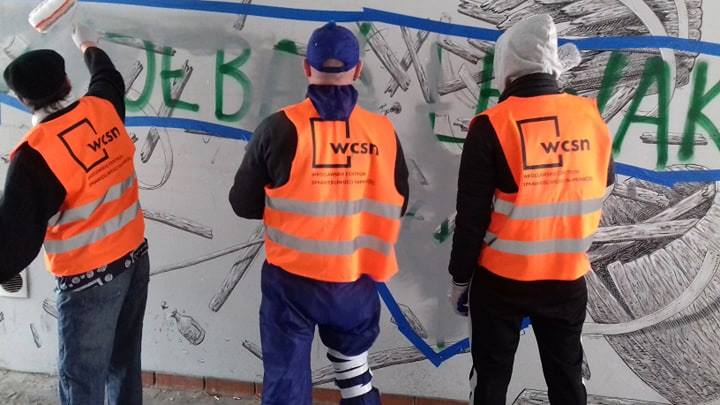 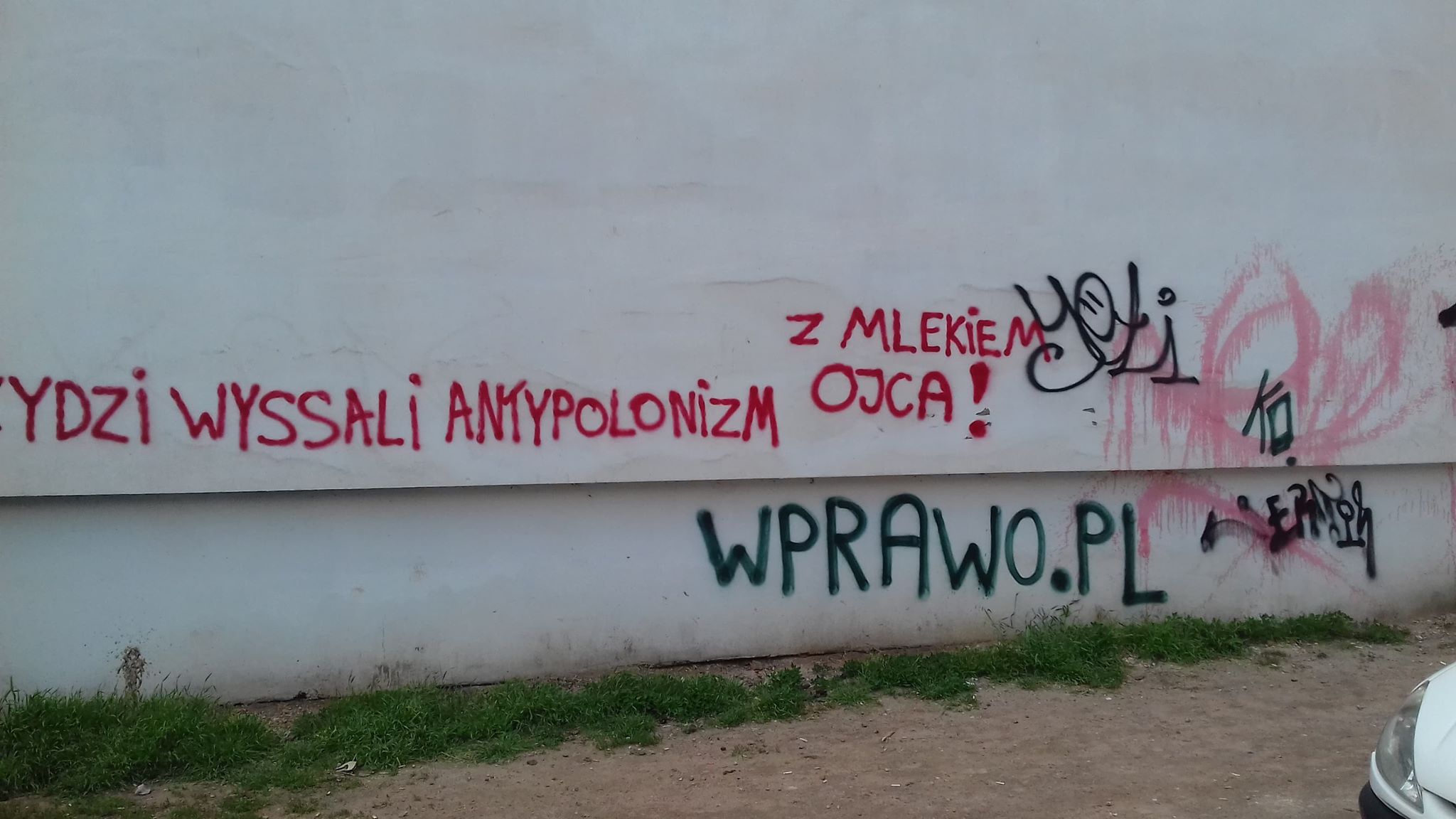 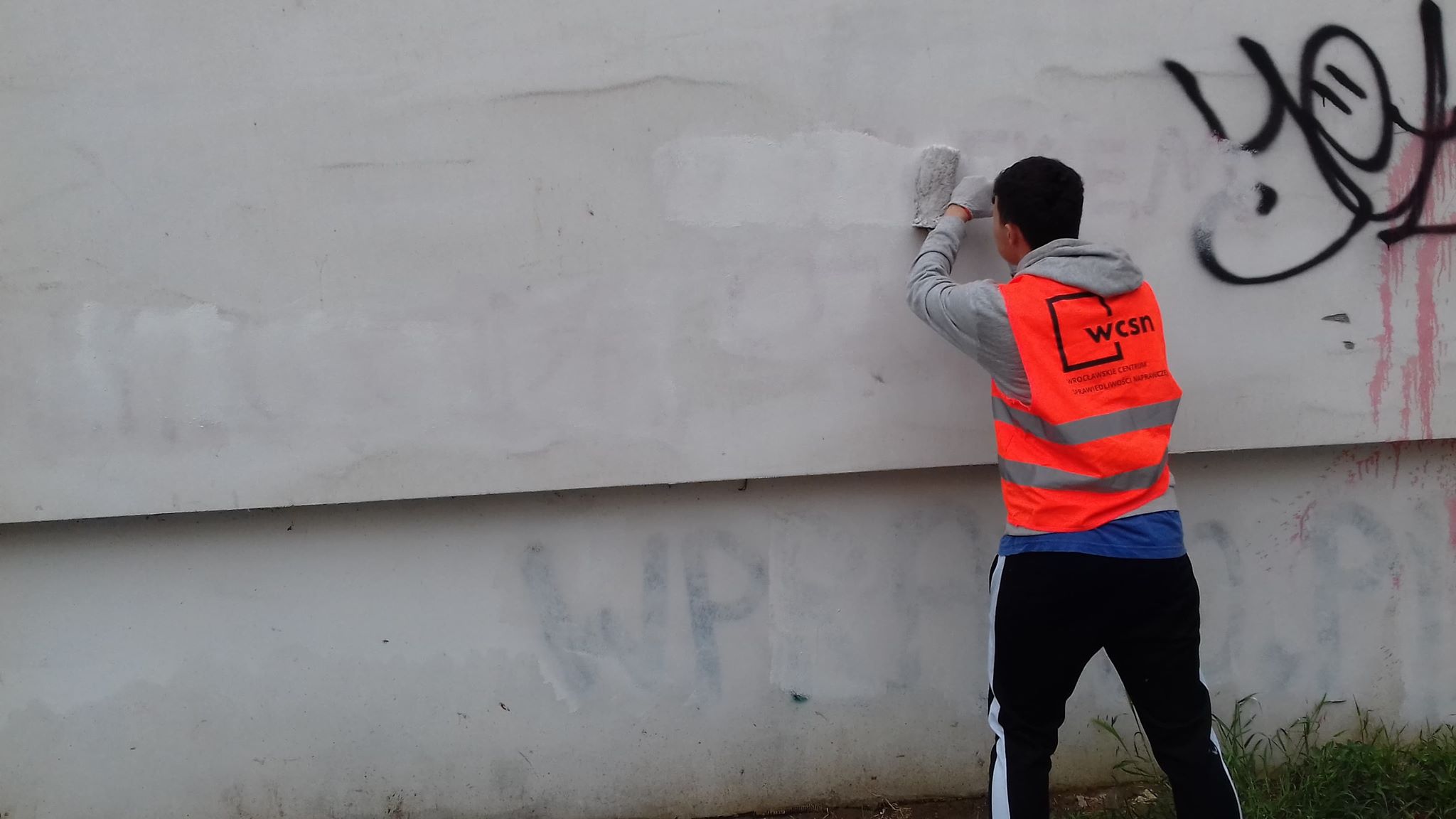 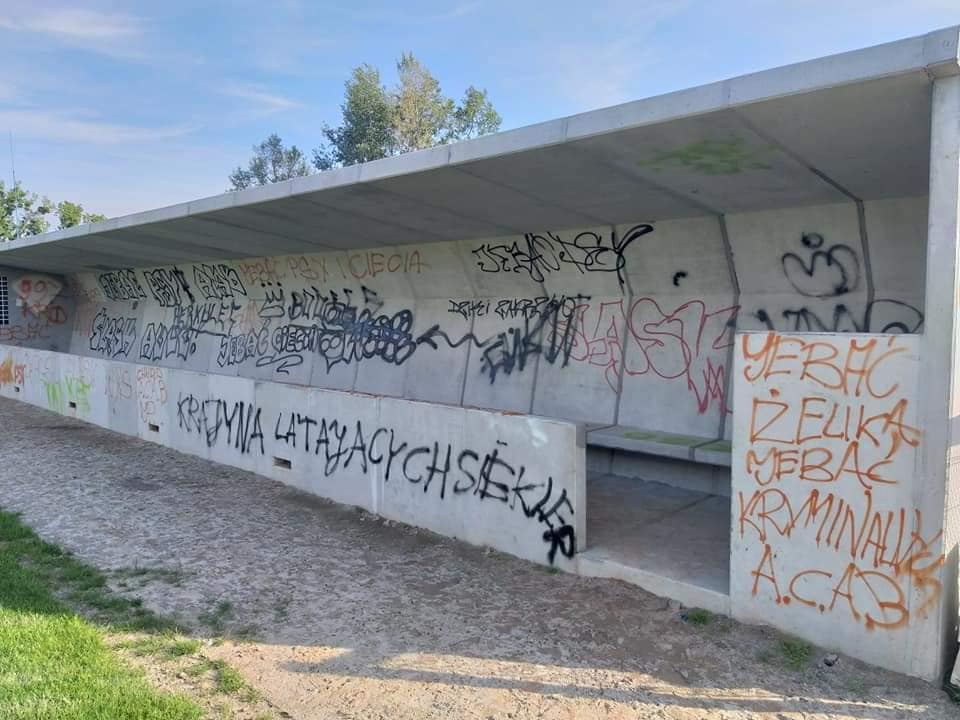 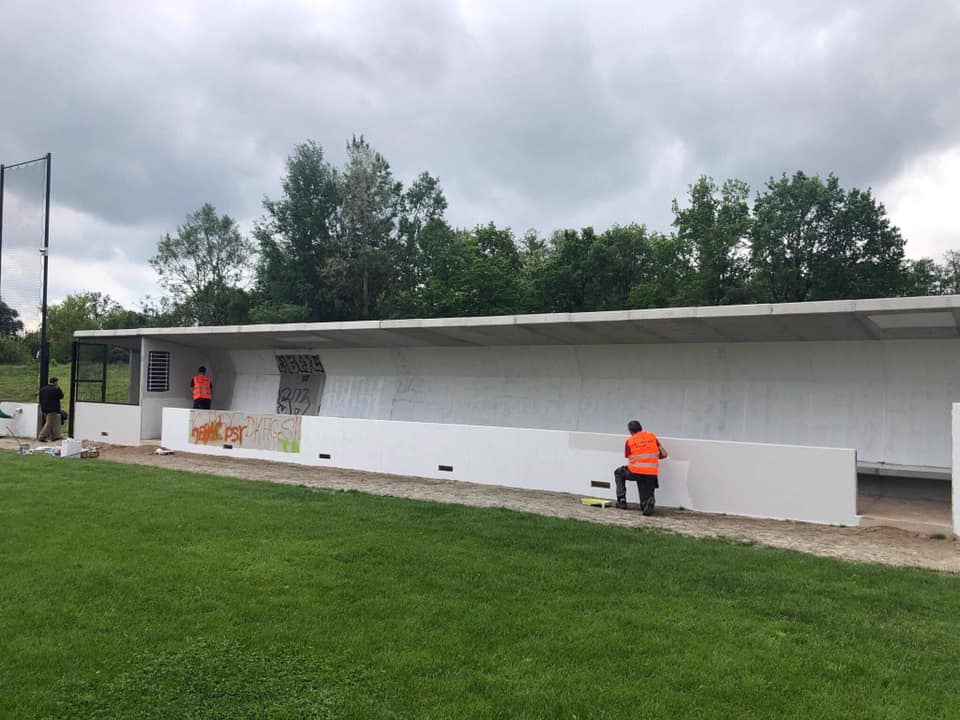 Usuwanie mowy nienawiści z przestrzeni miejskiej Wrocławia
Wrocławskie Centrum Sprawiedliwości Naprawczej 
przy pomocy osób Skazanych na karę ograniczenia wolności w postaci prac na cele społeczne usuwa z przestrzenni miejskiej Wrocławia 
około 3 000 elementów mowy nienawiści rocznie
WCSN w mediach
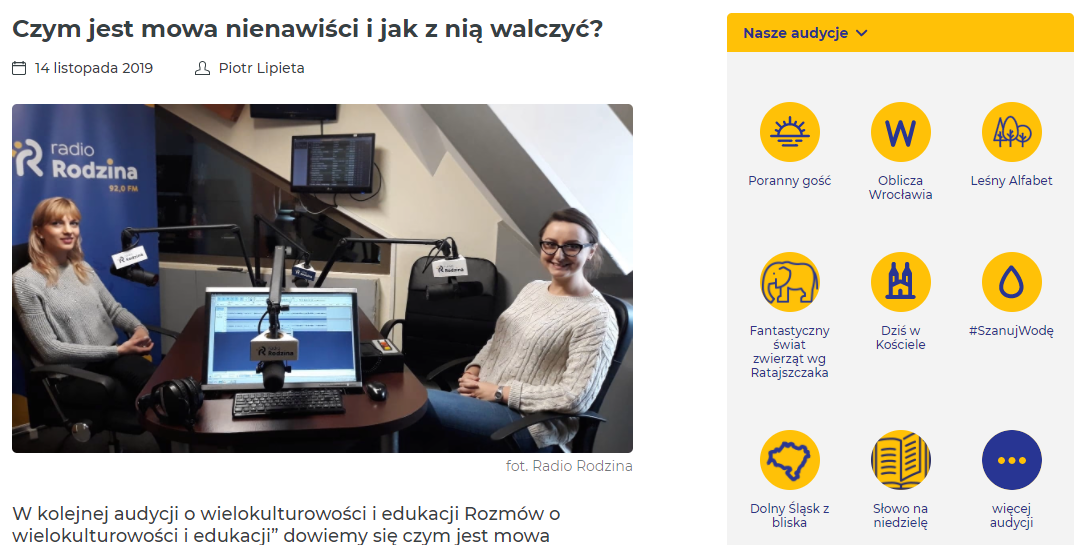 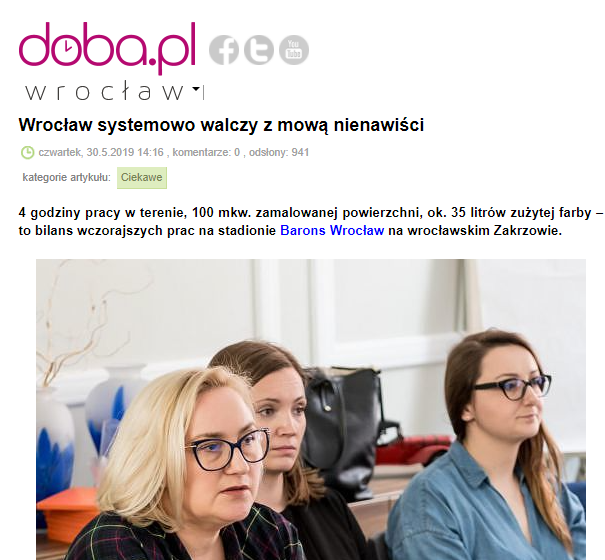 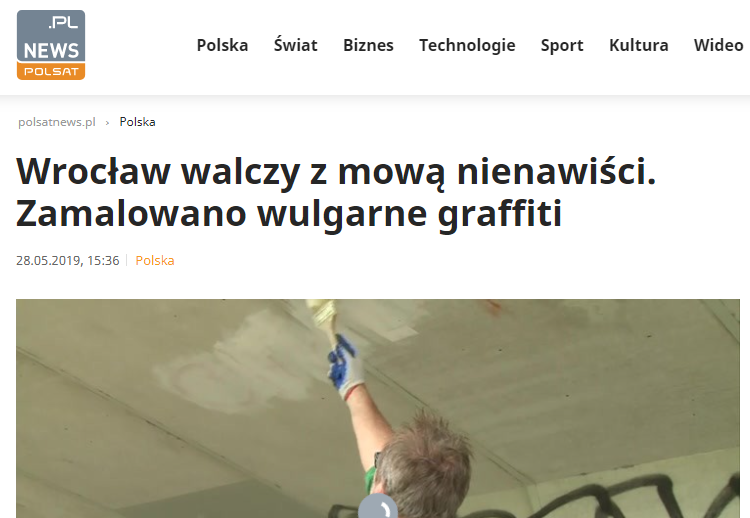 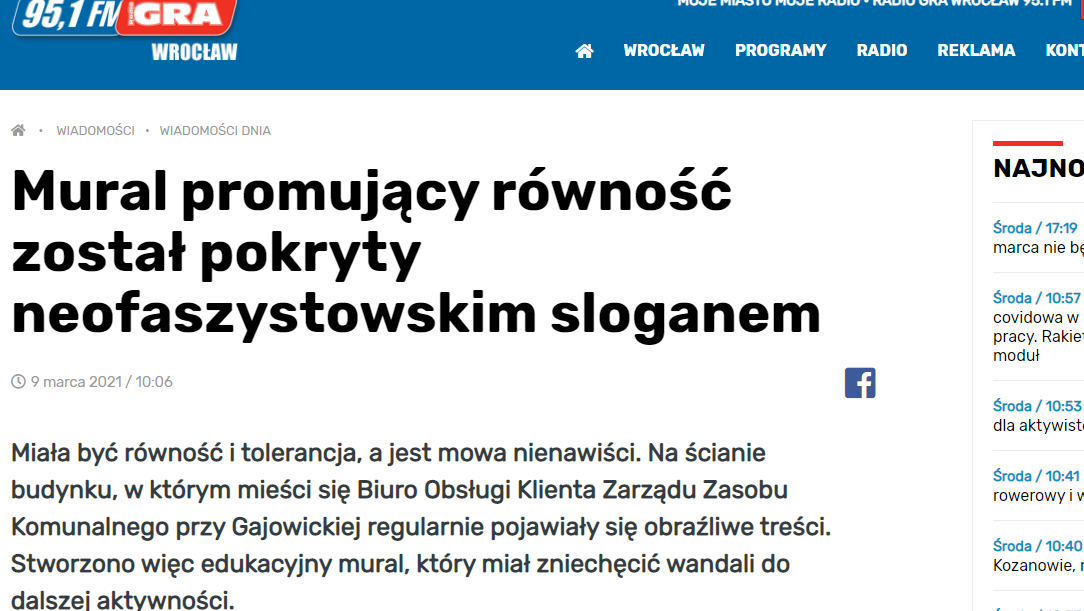 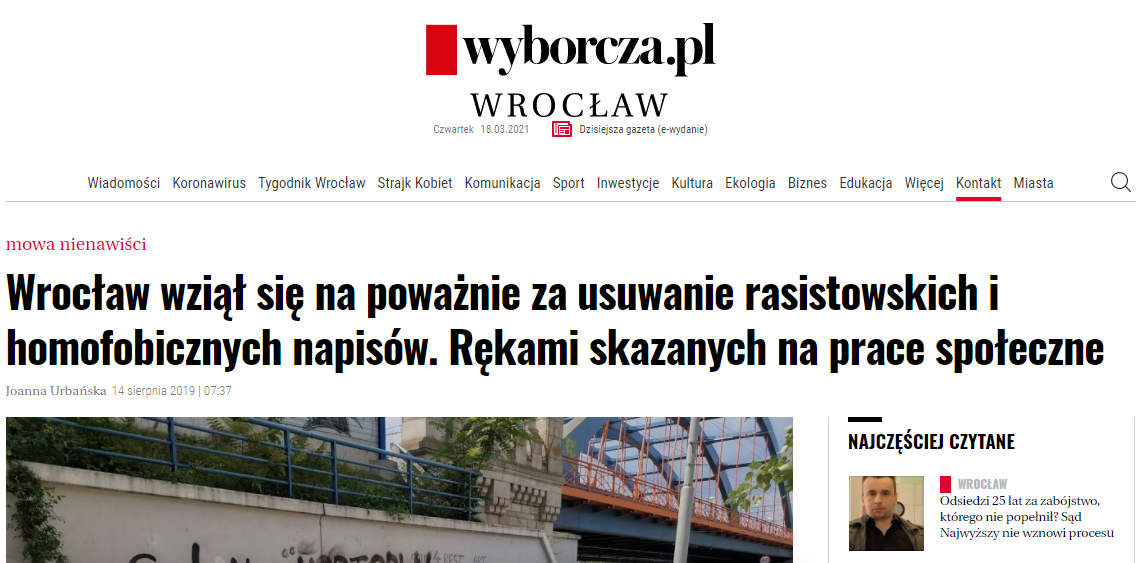 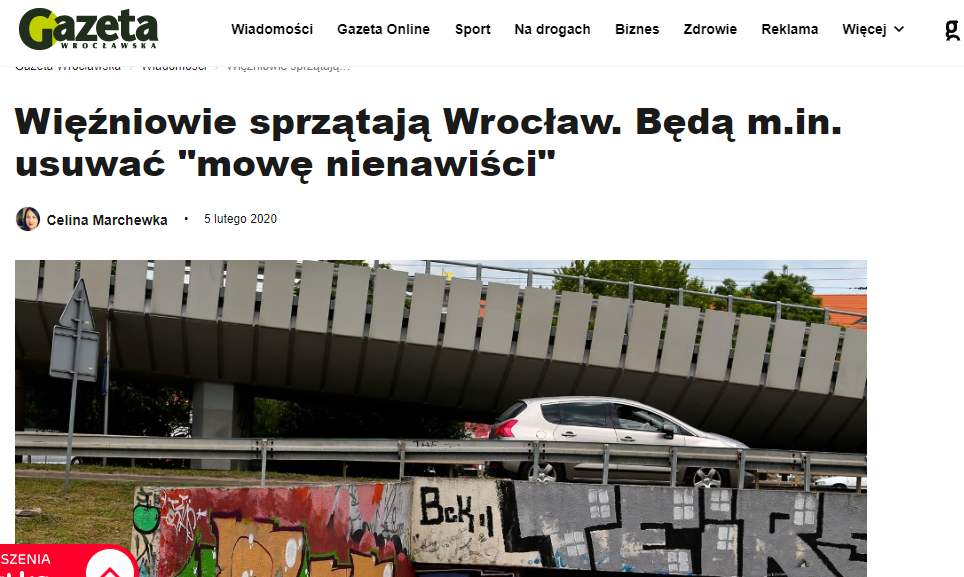 WROCŁAW PIERWSZYM MIASTEM SPRAWIEDLIWOŚCI NAPRAWCZEJ W POLSCE 

8 listopada 2021 roku Wrocław podczas międzynarodowej konferencji
 
„Miasto Sprawiedliwości Naprawczej – most do porozumienia” 

 przystąpił do grona miast Sprawiedliwości Naprawczej
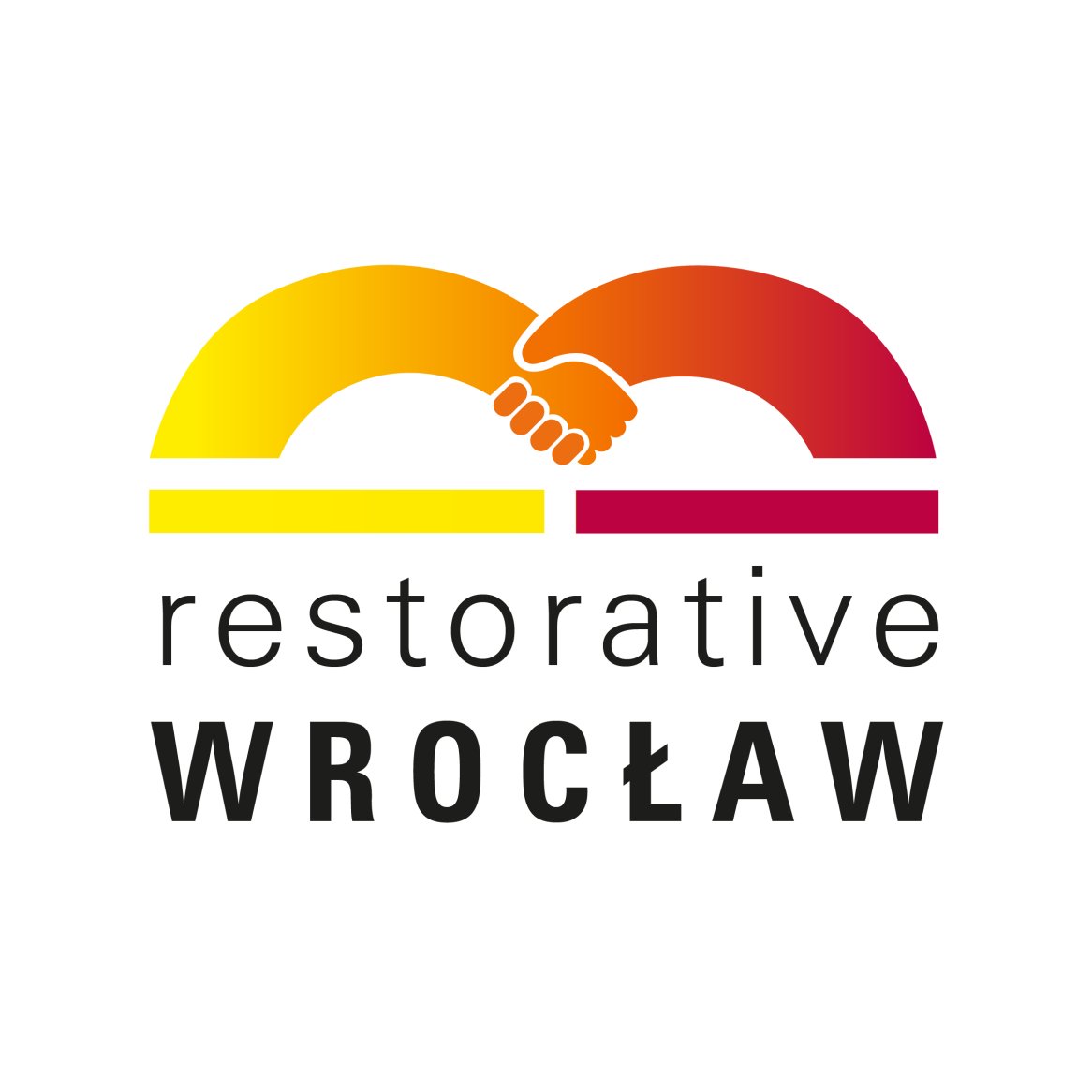